Information Security in 2021
Preventing Data Breaches from Occurring
Presentation Objectives
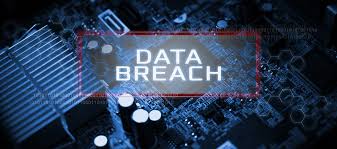 Let’s Start with a Look at What’s Happening….
So far in 2021, 576 Data Breaches great than 500 individuals reported

95% of those data breaches are currently under investigation by OCR

Cybersecurity continues to be the biggest threat to the healthcare industry

72% of data breach are due to hacking/IT incident (2021)
HIPAA Data Breaches – Happy Everywhere
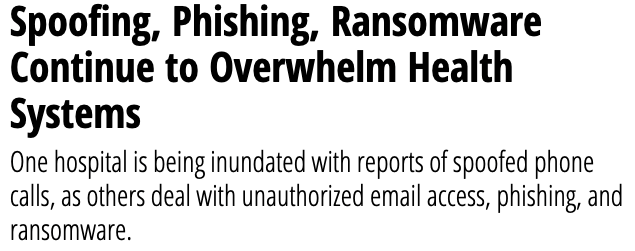 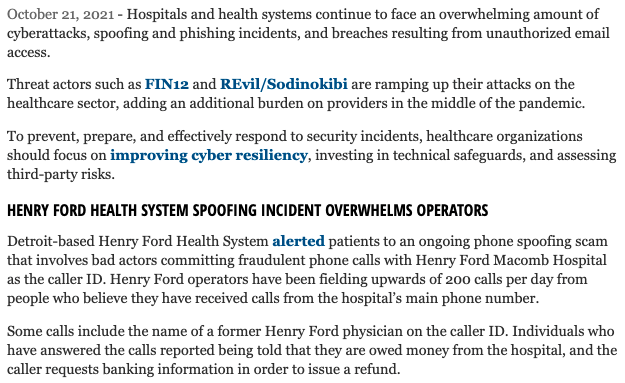 Source: https://healthitsecurity.com/news/spoofing-phishing-ransomware-continue-to-overwhelm-health-systems
Cybersecurity Attacks focus on the Healthcare Industry
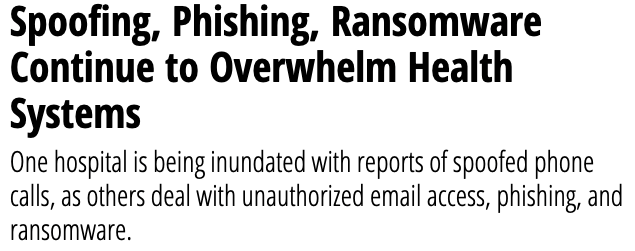 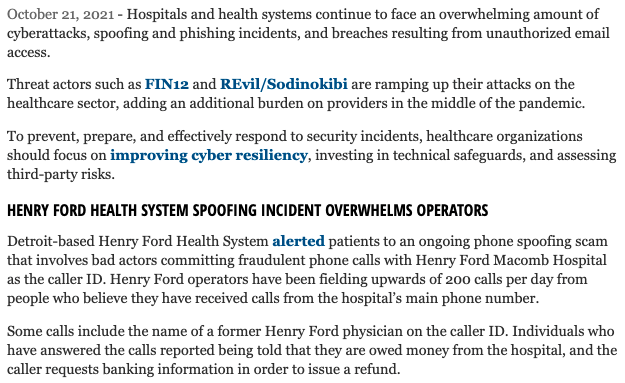 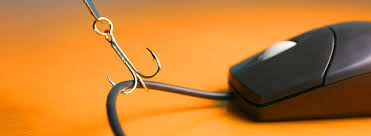 Source: https://healthitsecurity.com/news/spoofing-phishing-ransomware-continue-to-overwhelm-health-systems
Healthcare Cybersecurity in the Daily New…
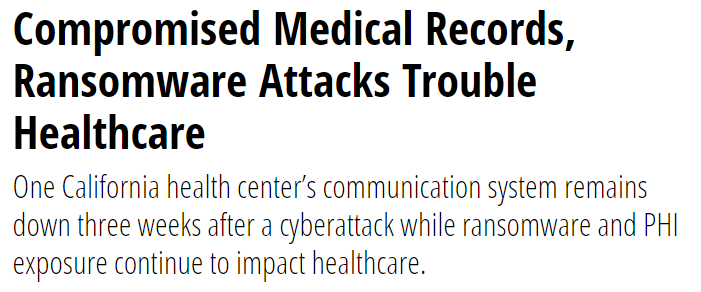 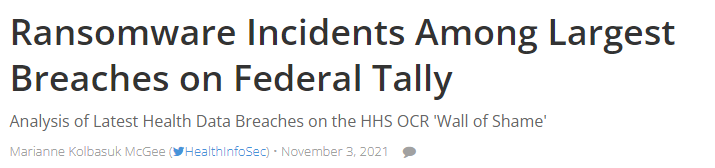 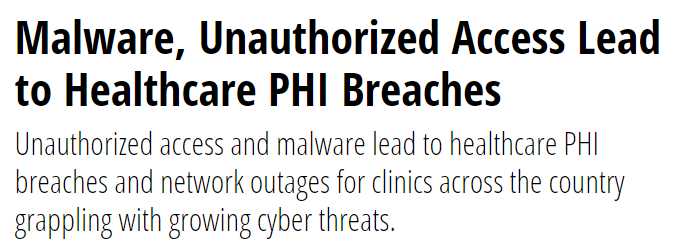 Cybersecurity Threats
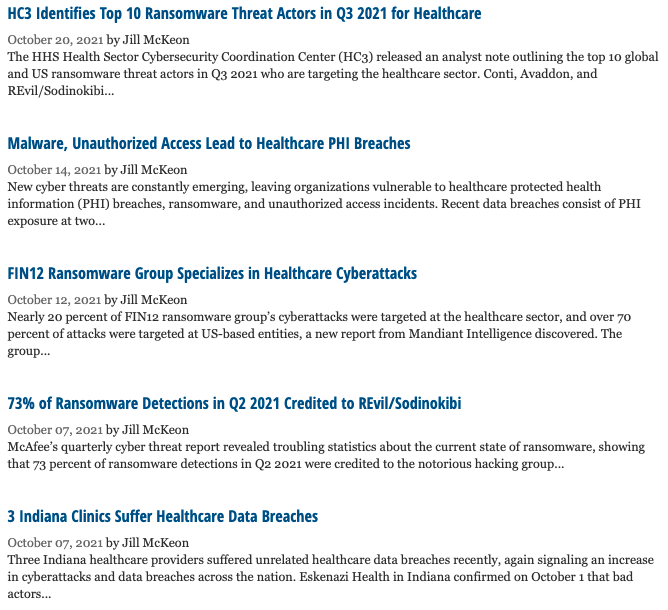 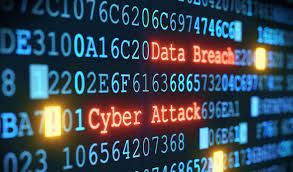 Source: https://healthitsecurity.com/tag/data-breaches
Phishing Emails…
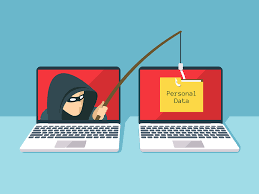 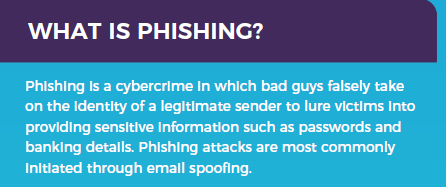 Source: https://www.farsightsecurity.com/assets/media/infographics/aopa-infographic.pdf
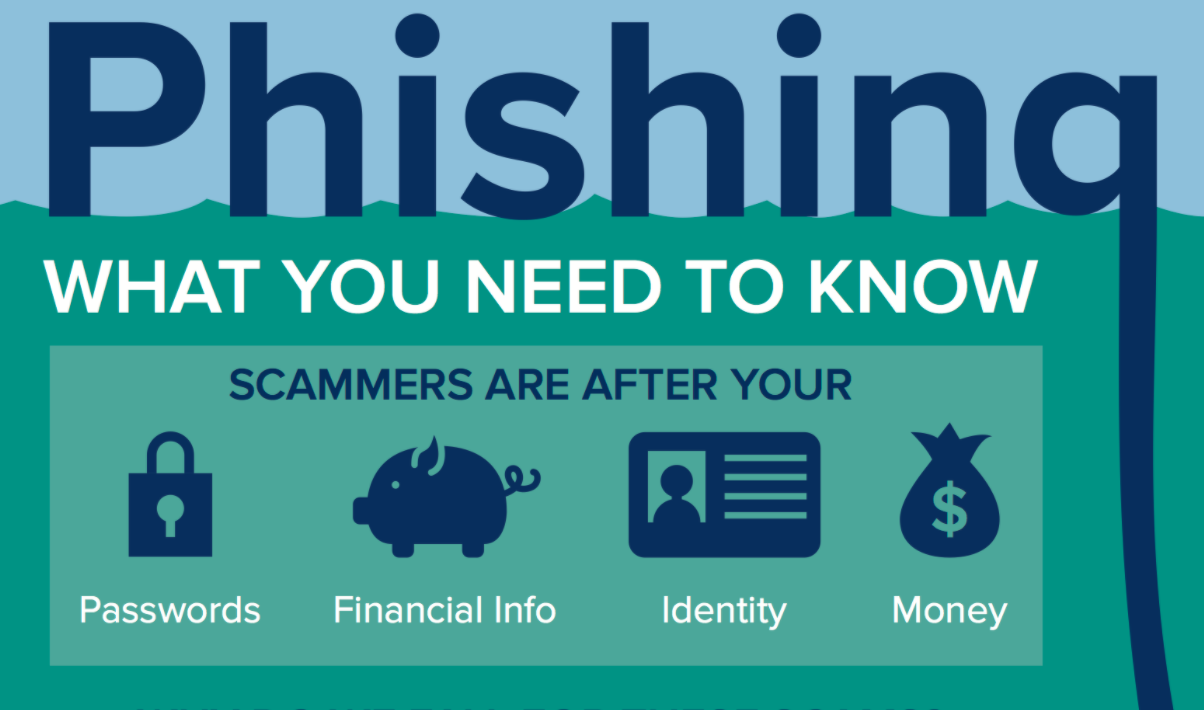 Source: https://uit.stanford.edu/service/phishingawareness/infographic
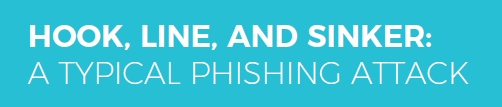 Source: https://www.farsightsecurity.com/assets/media/infographics/aopa-infographic.pdf
What is Phishing?
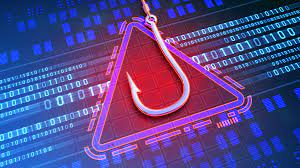 Fake lure to get you to provide information
Online scam where an email is sent that appears to be from an actual company and requests that you provide private or sensitive information
Usually by clicking a link
One of the most common ways to hack into a system is by sending an email that will cause an individual to click on a link open an attachment
By clicking a link – you may download malware or initiate a program
Phishing Emails – What Should You Do?
Never Click on the Link
Do not open any attachments on an email
Never provide personal or sensitive information
Do not reply to the senders in any way
If you are concerned about an email
Do Not Forward it to anyone
Report the phishing scam 
Delete and then Delete again
If necessary, alert HIPAA Security Officer
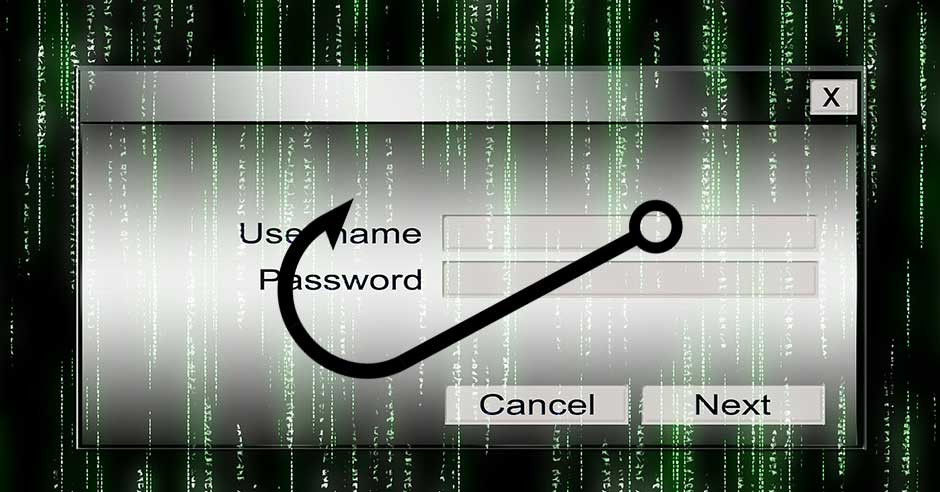 Phishing
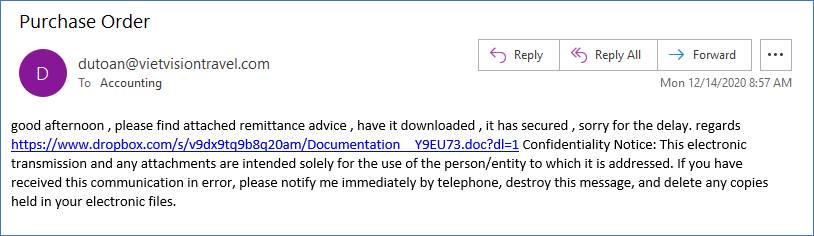 Email Address
Style of Email
Phishing Attempt Example:
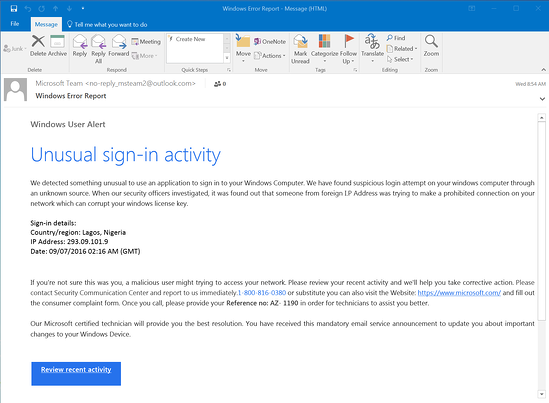 Spear Phishing Attempt Example:
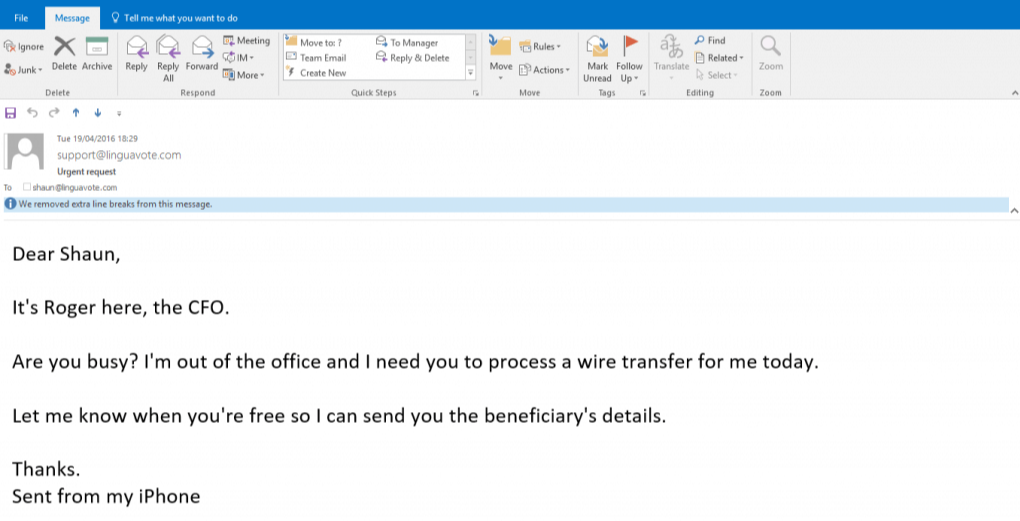 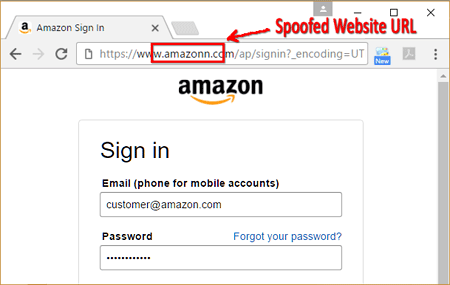 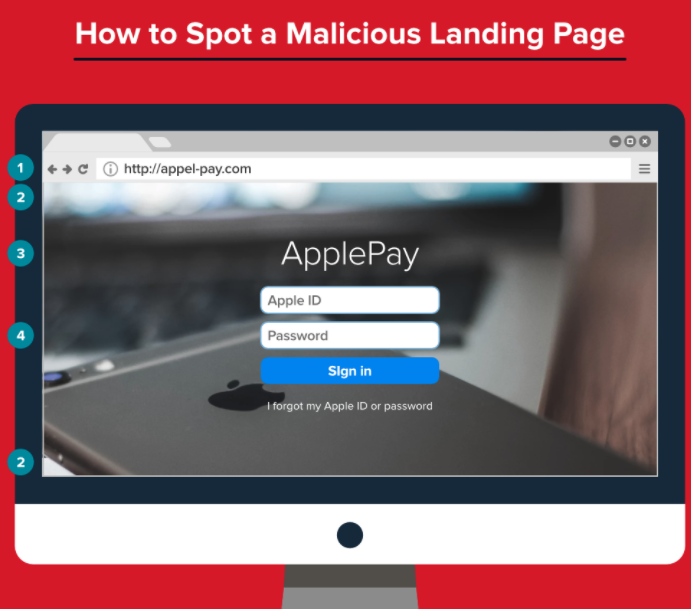 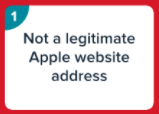 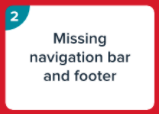 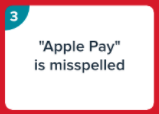 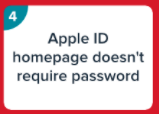 Source: http://anewdomain.net/infographic-how-to-spot-a-phishing-email-every-time/
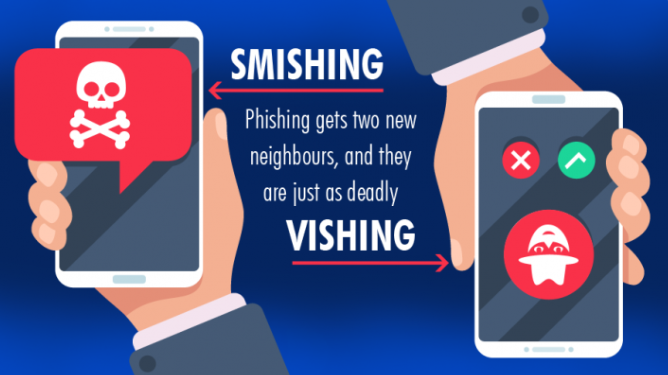 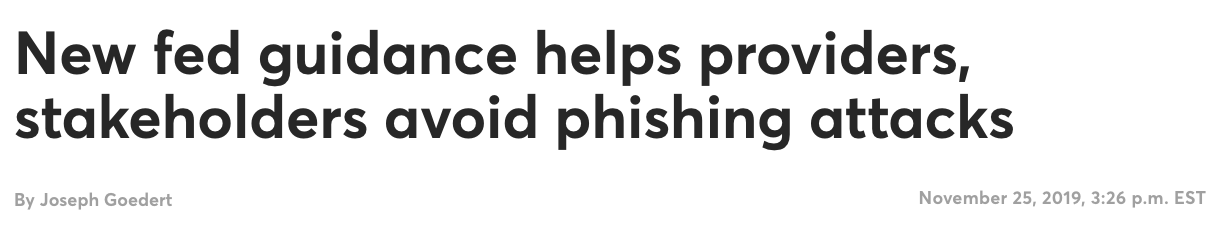 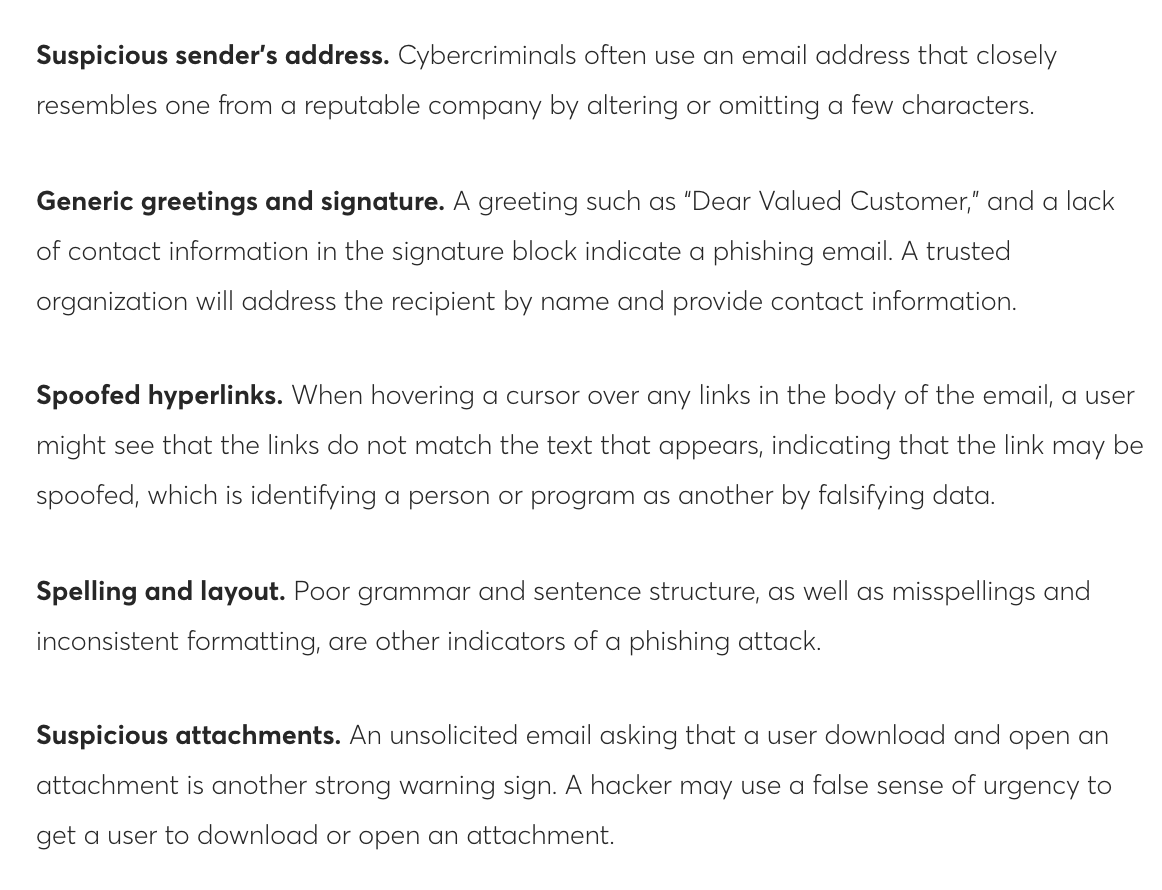 Source: https://www.healthdatamanagement.com/news/new-fed-guidance-helps-providers-stakeholders-avoid-phishing-attacks
Have an Incident Response Plan
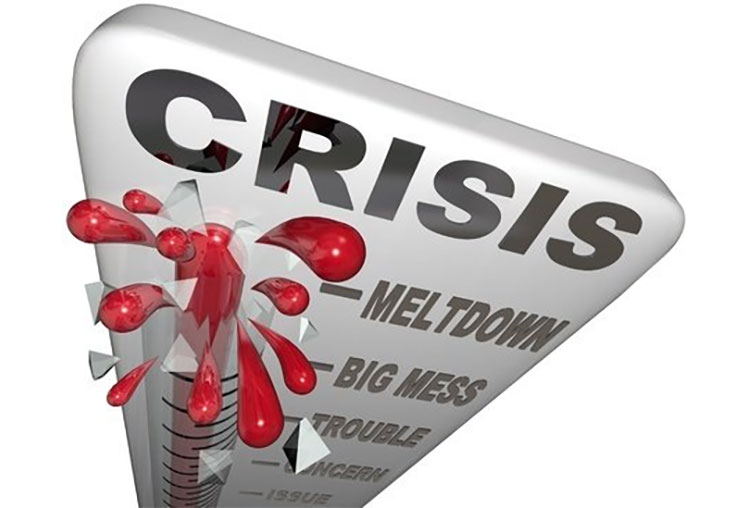 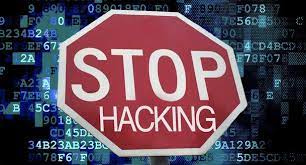 Password Management WORKS!
Password Management
Passwords are the front-line barrier to gaining access to electronic systems or your organization’s network
Strong passwords SHOLD be implemented for all access to systems
Your organization has expectations on the make up of passwords as well as the frequency of changing passwords
Your organization has required safeguards established for password management
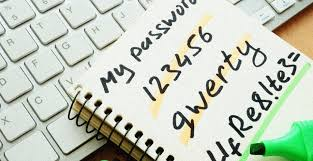 What is a Strong Password?
A strong password is a personalized word or phrase that meets the following:
Minimum of 8 Characters
A Mix of a minimum of 3 of the following:
Uppercase Letters
Lowercase Letter
Numbers
Symbols (@#$%^&*)
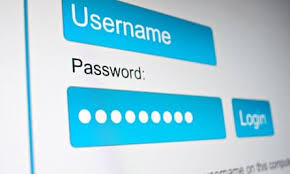 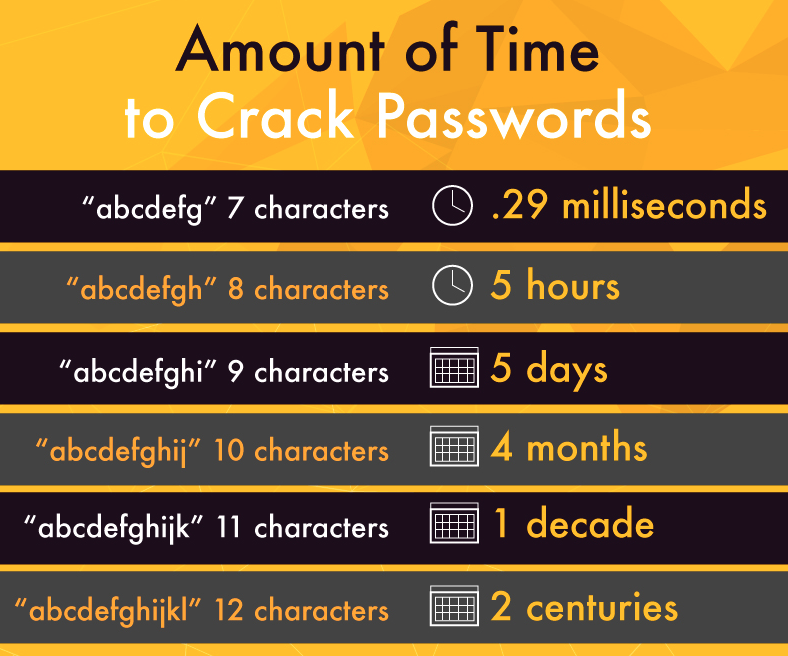 Source: https://www.betterbuys.com/estimating-password-cracking-times/
Signs You May Have a Weak Password
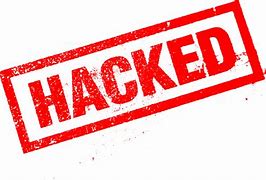 Most Common Passwords of 2021
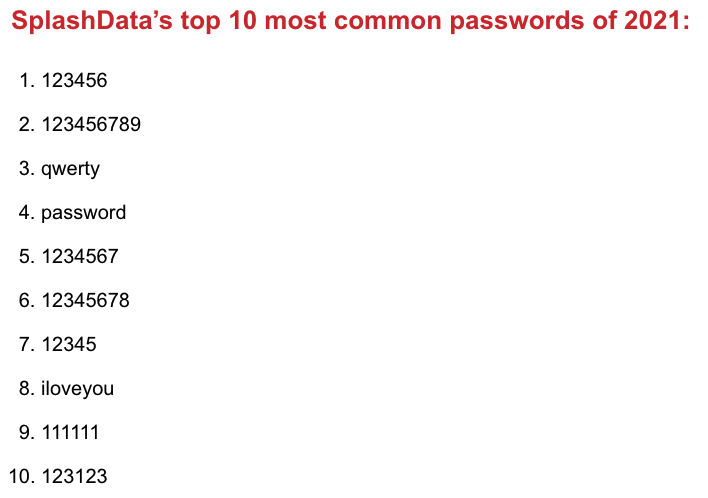 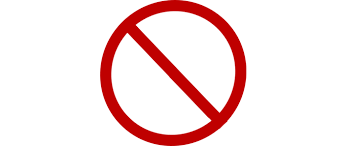 https://techcult.com/most-common-passwords/
Easy Solutions for Strong Passwords
Solution #1 – Add letters and characters
Replace letters with symbols 
@ for the a
! for i
0 for O
Capitalize a letter
Add numbers and/or symbol to the end
P@ssword612!
Solution #2 – 4 to 5 Words Together
Think of 4 – 5 words that resonate with you
Put them together in an order you will remember
Use symbols and numbers
S0ftballD0gsT!nkerbelleSw!mm!ng100904
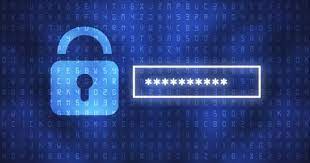 Other Password Reminders?
Do not share passwords
Do not write passwords down
Do not save passwords in web browsers 
When leaving a workstation for an extended length of time – Log out
Change passwords as expected and required 
Follow password generation expectations, including password strength
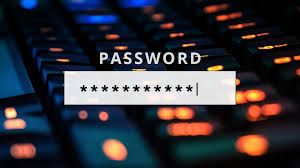 User and Access Management
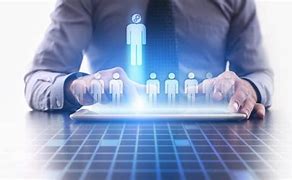 Managing Users in Electronic Systems
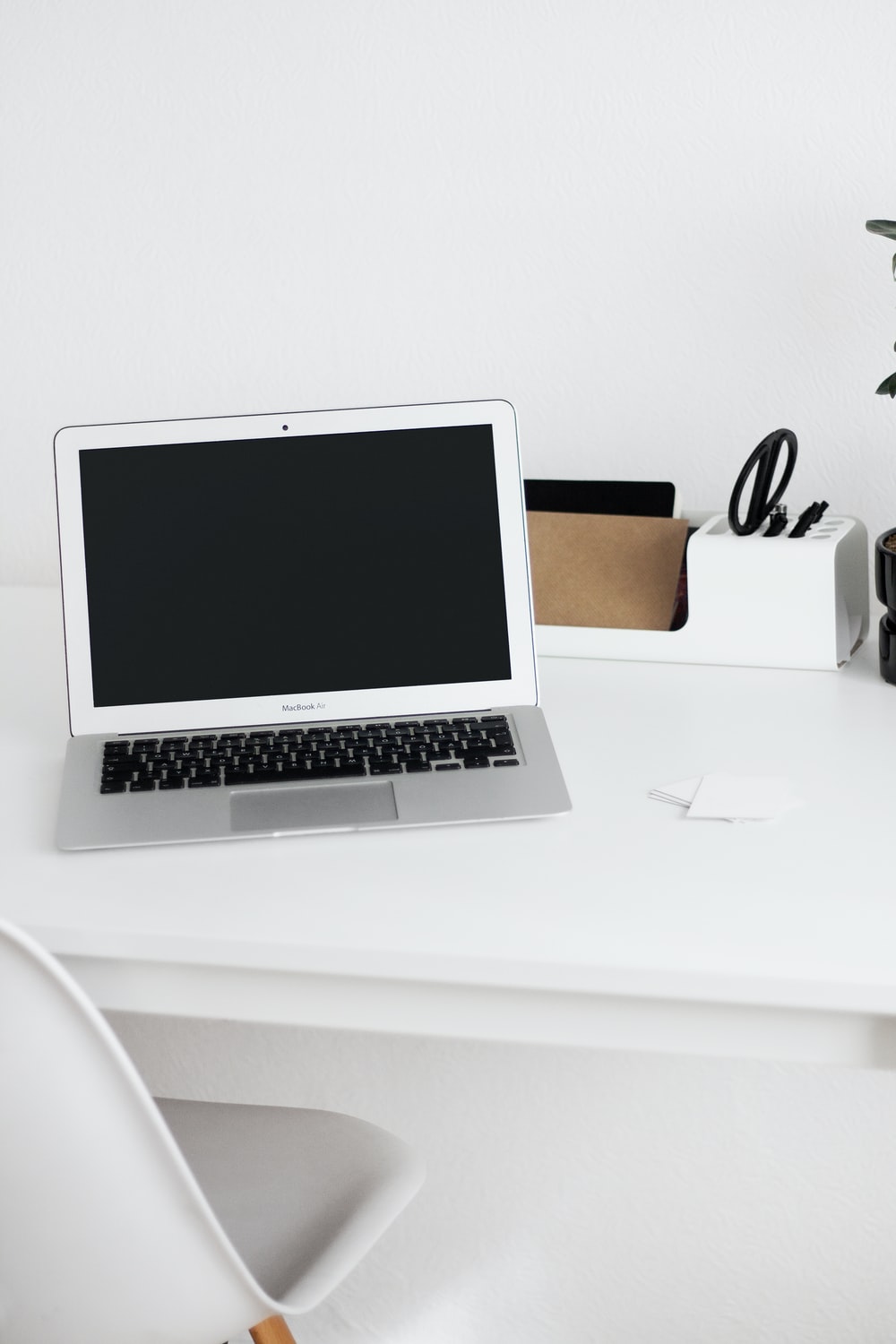 Thank You!!

Any Questions?
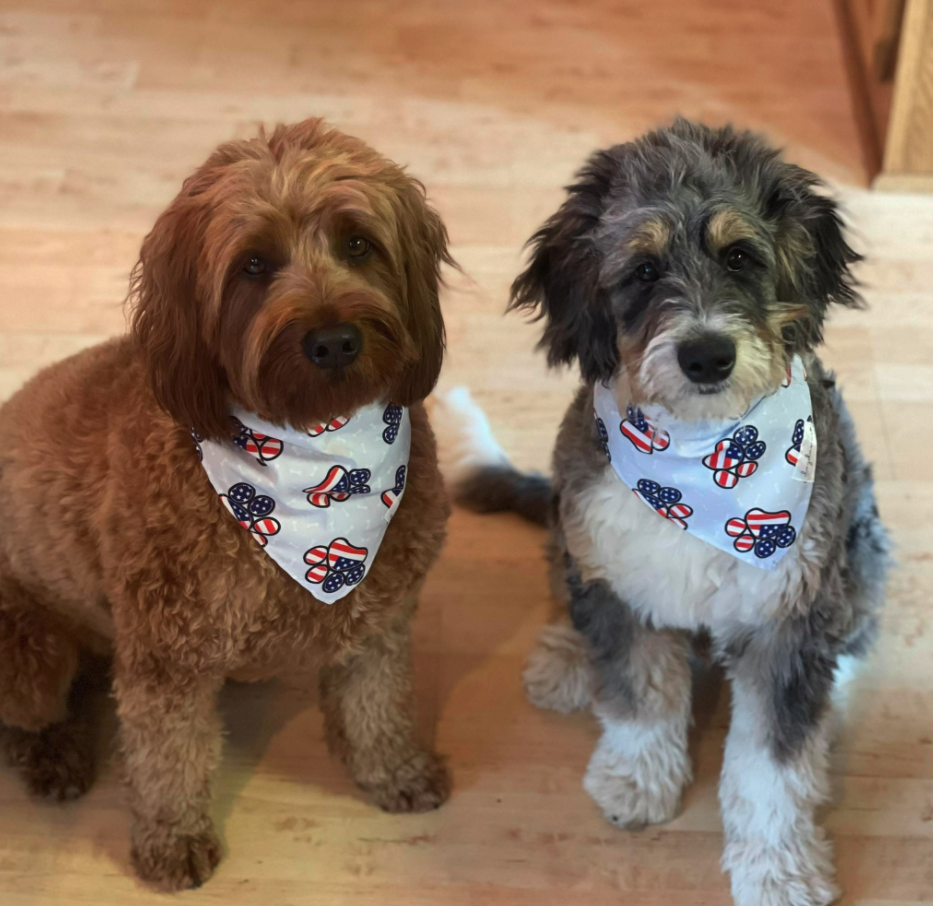